Toprak Tipleri
Birçok toprak bir çimim büyümek için ihtiyaç duyduğu besin elementleri ve organik madde noksanlığı gösterir.
Profesyonel anlamda yapılan bir toprak analizi, toprağınızın tipini saptamak için gerek duyduğunuz bilgiyi sağlayabildiği gibi, toprağınızı iyileştirmek için neler eklemeniz konusunda bilgide verebilir.
Başlangıç Gübresi
Gübreler üç temel besin elementini içerirler
Azot  (N) 
Fosfor  (P) 
Potasyum  (K)
Gübre torbasının üzerindeki Etiketteki işaretler sırasıyla N-P-K oranlarını gösterir. 
Fosfor kök gelişmesi için son derece önemli bir element olduğu için,  başlangıç gübresi etiketindeki yüksek sayıdır. 
Kökler bir kez geliştikten sonra toprak üstü aksamın büyümesi için azot en önemli element olur.
Bir çim alan tesis ederken veya yenilerken, fosforca zengin başlangıç gübresi verilmelidir
 92,9 m2ye 681 gr veya100 m2ye 700 gr
Fosfor (P)
Potasyum eksikliği kaba yapılı topraklarda yaygındır.
Potasyum (K)
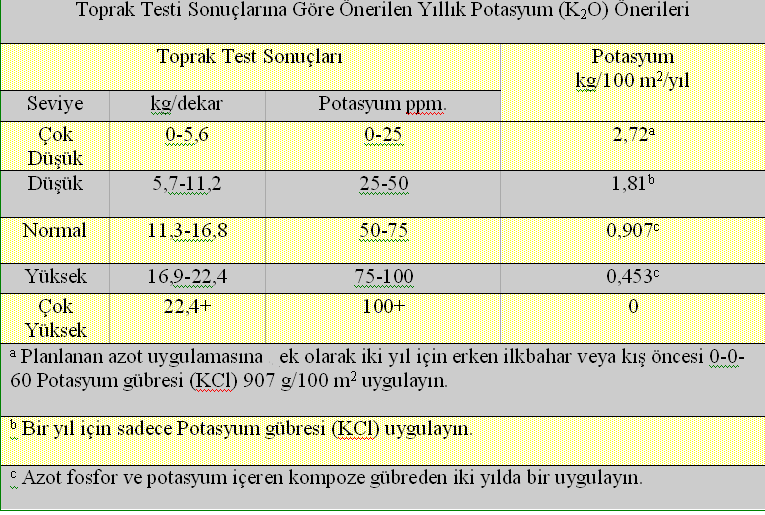 Kalsiyum (Ca) ve magnezyum (Mg)
Bu elementlerin noksanlıkları, Dolomitic kireç taşı ilavesiyle iyileştirilir, 
pH>6 ise eksiklik nadiren ortaya çıkar.
Katyon Değişim Kapasitesi (CEC)
Bu toprağın besin elementlerini tutma kapasitesidir. 
Daha yüksek CEC daha yüksek verimliliği ve daha yüksek organik maddeyi gösterir.
Tesis edilmiş bir çim alan için bu eğer zamanla önemli ölçüde değişmeyecektir. Ayrıca, gübre yada kimyasal kullanılarak ayarlanamaz,  sadece çiminiz için gübre önerilerinde bulunmak üzere kullanılır.
Azot (N)
Hali hazırda azot için hazır bir reçete bulunmamaktadır. Başarılı bir çim alan tesisisi ve bakımı için azot gübrelemesi anahtar rol oynar.
Dolayısıyla ne kadar N gübrelemesi yapılması gerektiği için diğer faktörlerin de dikkate alınması gerekir.
Çim alanların renginin,sıklığının ve canlılığının korunması için gübreleme gereklidir.
Uygulama Zamanı
Başlangıç gübresini çim alan tesisinden önce uygulamak gerekir ve
 5-8 cm derinliğe verilmesi karıştırılması gerekir.  
Eğer profesyonelce test edilmiş ise laboratuar size uygulama şekli ve zaman konusunda yönlendirecektir.
Ne Kadar Uygulanacak?
Ekim zamanı birim alana 
5 g/m2 den fazla olmamak üzere azot, ve
en az  5 g/m2 olmak üzere fosforun kök bölgesine verilmesi önerilmektedir.
Gübre torbasının üzerindeki üç sayı sırasıyla formülasyondaki azot, fosfor ve potasyum oranlarını gösteriri.
 Örneğin yukarıdaki tabloda yaklaşık 100 g 5-10-5 gübresi,  5 g azot, 10 g fosfor ve 5 g potasyum içerecektir.
Top. İşleme